Gender Studies                             Fem-22Ms. Lindsay
Aim: How can we learn from our peers?

Do Now (ON YOUR OWN): What did you like about this project? What did you dislike (or what was really hard?) 

HW Due Today: Analytical Research Papers (finished on Google Docs) & magazine article
Group Share: 8-10 minutes per paper
4 mins: 1st presenter reads paper out loud 
Listeners can highlight 
1 min: Listeners domino share “I liked…”
1 min: Q & A 
How did you…?
Why did you choose…?
2 mins: Fill out graphic organizer
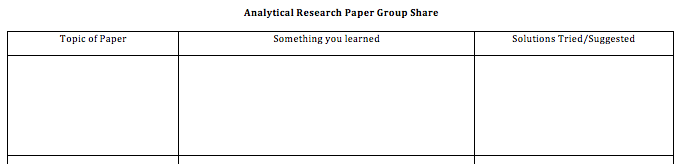 ON THE BACK
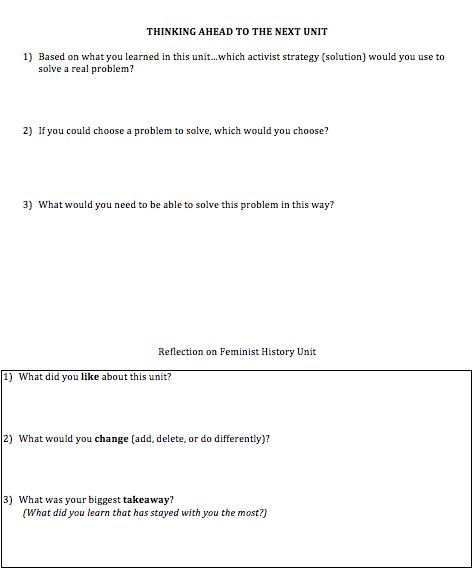 Fill out your reflection sheet! 

The last set of questions is about the unit as a whole (since the Makers video)